SEGUNDO PRINCIPIO
En que consiste la Segunda Ley?
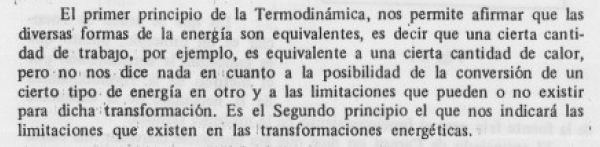 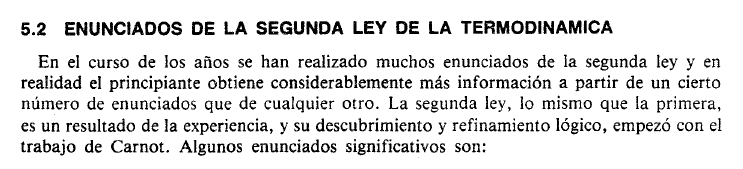 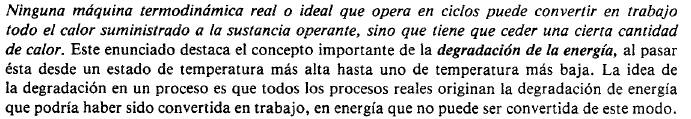 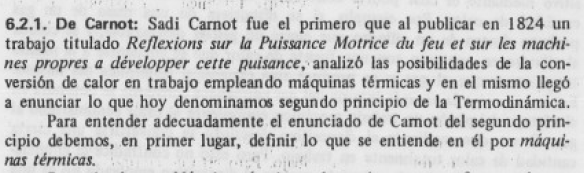 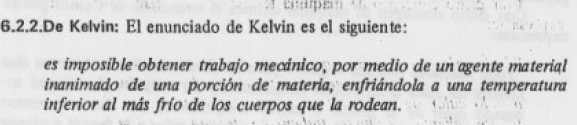 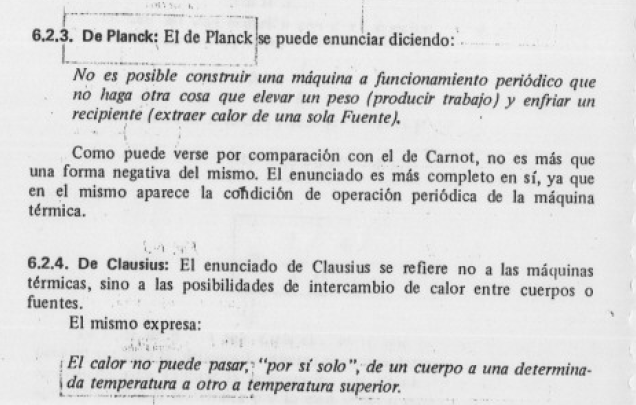 Para el caso de la segunda ley, se resume a los 2 enunciados que predominan sobre los demás, ya que el de Planck y Kelvin es lo que menciona Carnot pero en otras palabras.
EL ciclo Carnot se lo puede definir como lo indica la figura, SIEMPRE ES LA CONDICION QUE EN TODA MAQUINA TERMICA PARA REALIZAR TRABAJO, DEBE INTERCAMBIAR ENERGIA ENTRE 2 FUENTES.
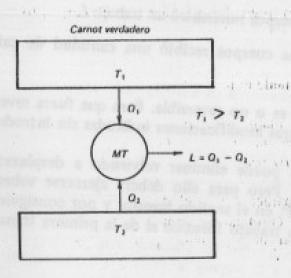 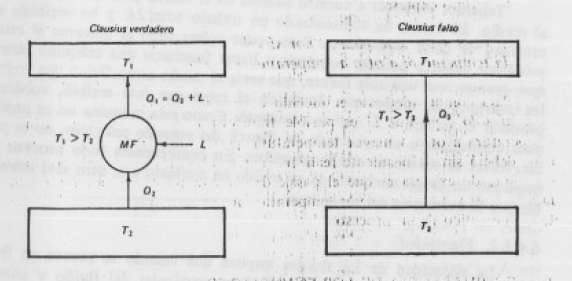 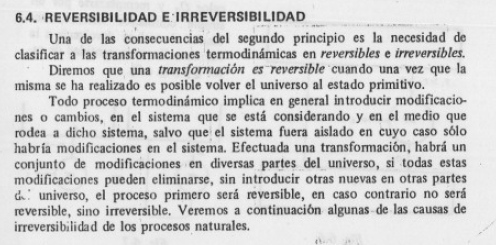 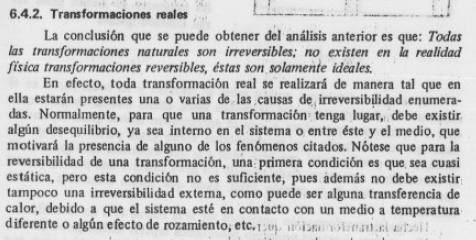 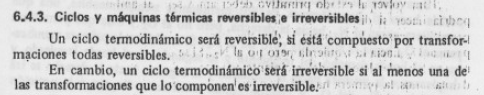 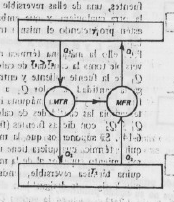 Básicamente la idea de poder definir si un ciclo termodinámico es reversible o no, es saber si puede volver al estado inicial desde el punto de vista energético, esta es la herramienta que luego nos permitirá definir como se comporta el universo energéticamente, y para esto aparece el concepto de ENTROPIA.
RENDIMIENTO DE UN CICLO
El rendimiento de un ciclo a proceso, nos define que tan eficiente es nuestra conversión de energía, para este caso que pretendemos obtener trabajo, es la relación entre la energía obtenida en forma de trabajo y la absorbida por la maquina térmica desde la fuente caliente.
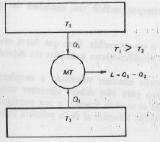 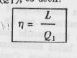 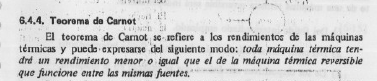 Rendimiento de Ciclo Carnot vs ciclo Irreversible (Real)
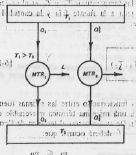 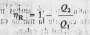 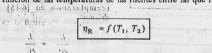 Ciclo de Carnot (transformaciones)
ENTROPIA
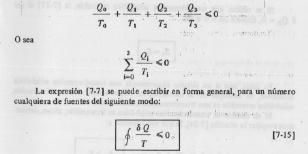 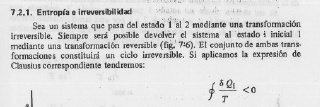 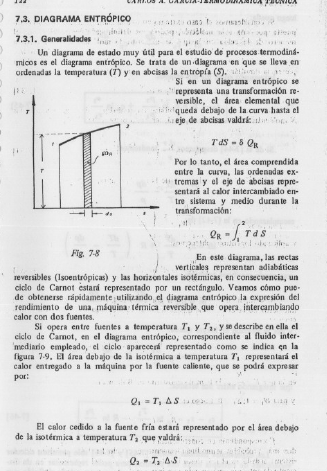